OWASP
A1 Injection
Injection
Injection flaws allow attackers to relay malicious code through an application to another system

* Code Injection
* Command Injection
Code Injection
Attack type which consist of sending input to exploit the syntax of the targeted interpreter
Ex:
- Query injections (Sql, ldap, xpath, nosql, etc.)- xml parser Injection- Program arguments (ex: malicious parameter could modify actions taken by system calls - that normally retrieves current user's file - to access another user's file via canonical naming)
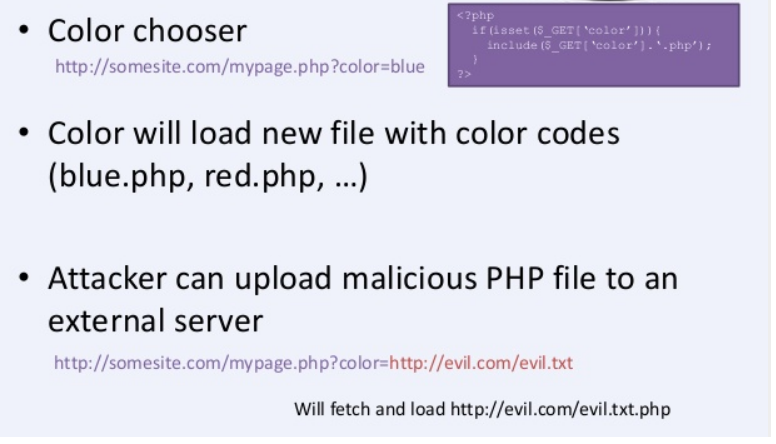 Code Injection Example
Command Injection
An attack in which the goal is execution of arbitrary commands on the host operating system via a vulnerable application.
Usually executed with the privileges of the vulnerable application.
int main(char* argc, char** argv) {
	char cmd[CMD_MAX] = "/usr/bin/cat ";
	strcat(cmd, argv[1]);
	system(cmd);
}
Command Injection Example
int main(char* argc, char** argv) {
	char cmd[CMD_MAX] = "/usr/bin/cat ";
	strcat(cmd, argv[1]);
	system(cmd);
}

Exploit: "somefile.txt;rm -rf /"
Command Injection Example
Code injection vs Command injection
Code injection
Command injection
Attacker is only limited by the functionality of the injected language itself.
i.e.
If an attacker is able to inject PHP code into an application and have it executed, he is only limited by what PHP is capable of.
Command injection consists of leveraging existing code to execute commands, usually within the context of a shell.
SQL Injection demo
Code injection
LDAP Injection demo
Code injection
XML Injection demo
Code injection
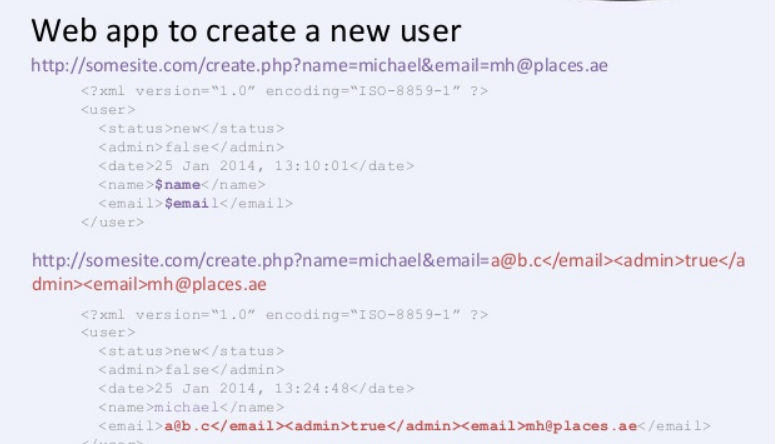 XML Injection example
Command Injection Demos
Mitigations
- For shell/system calls use language specific libraries to perform simple functions. 
- WHITELIST/SANITIZE/KNOW YOUR INPUTS! 
- Defense in depth (app liv
- Don’t give away hints/errs
- Principle of least privilege (give db users least privs, run processed with restricted privs, restrict perms on dirs.)
- Use prepared statements, parameterized queries - prepared statements are sent to the db as parameterized queries which the db parses and waits for parameters to be send . Once parameters are sent, they're filled in to the parse tree of the query.